Plasma Reduction of Regolith for Oxygen Liberation
Ryan Gott, Elspeth Petersen, Kenneth Engeling, Nilab Azim, Carolina Franco, Joel Olson
Gaseous Electronics Conference, October 6th, 2021
1
Background
Lunar regolith is composed of 40% oxygen (by weight) 
Need oxygen for fuel and life systems
Bonds holding the oxygen require high temperatures, large amounts of energy, or strong reducing agents to separate the oxygen from the regolith
Silicates, which are prevalent at the poles, require extreme high temperatures in the current state of the art
Path needed for producing oxygen
 At any lunar location 
Without consumables
At temperatures below melting and sintering
2
Plasma Treatment
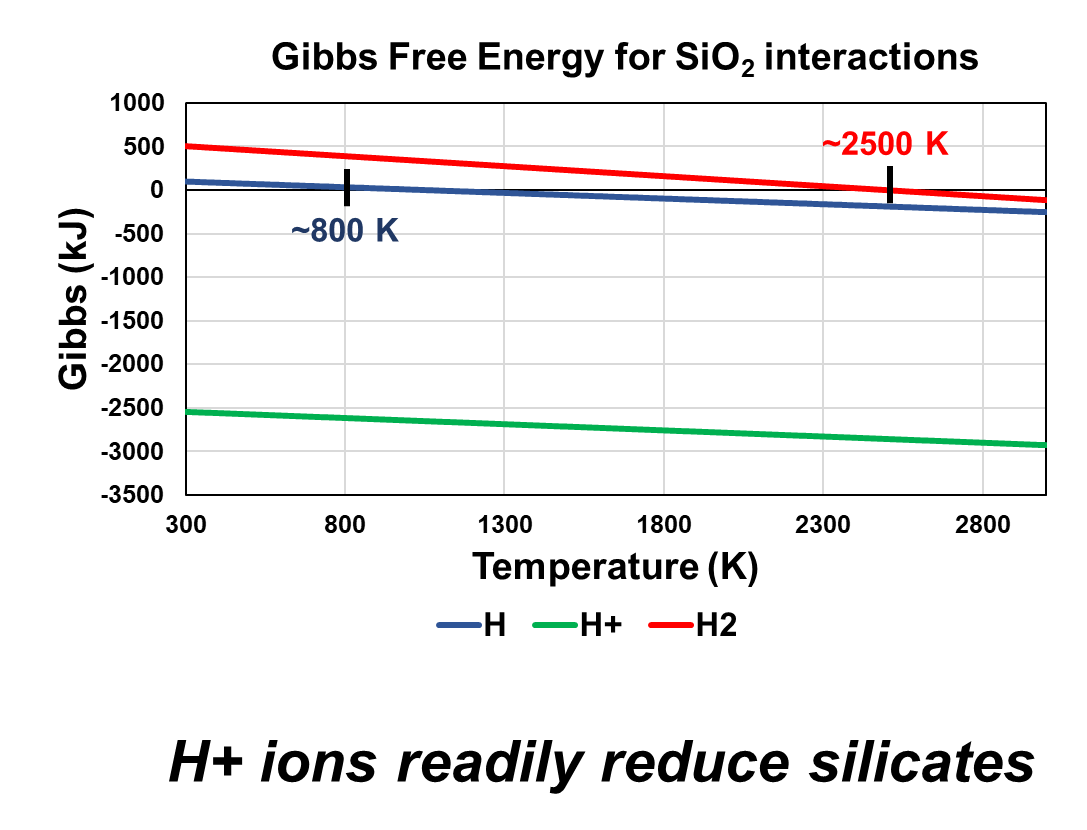 Hydrogen plasma produces H+ ions, which reduce silicates
H2 reduction creates water
Electrolysis can extract O2
Avoids consumables and high temperatures
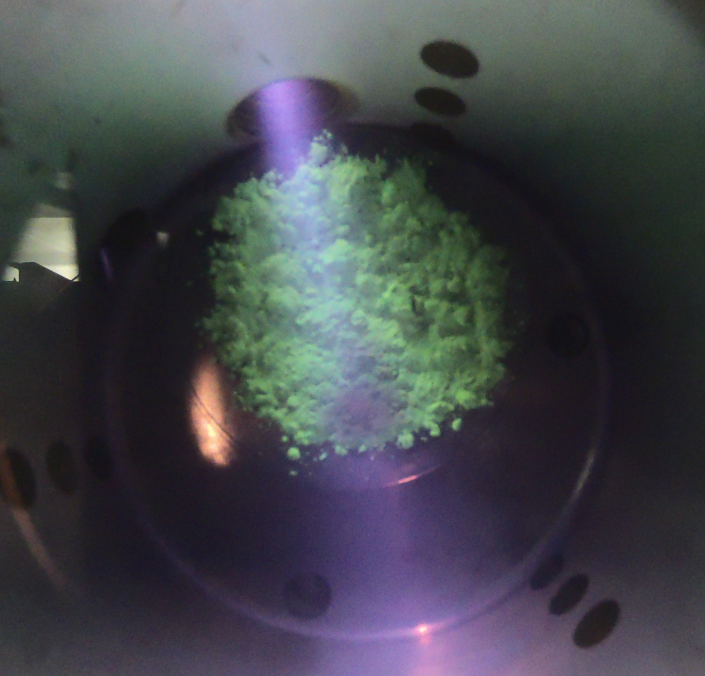 3
Concept
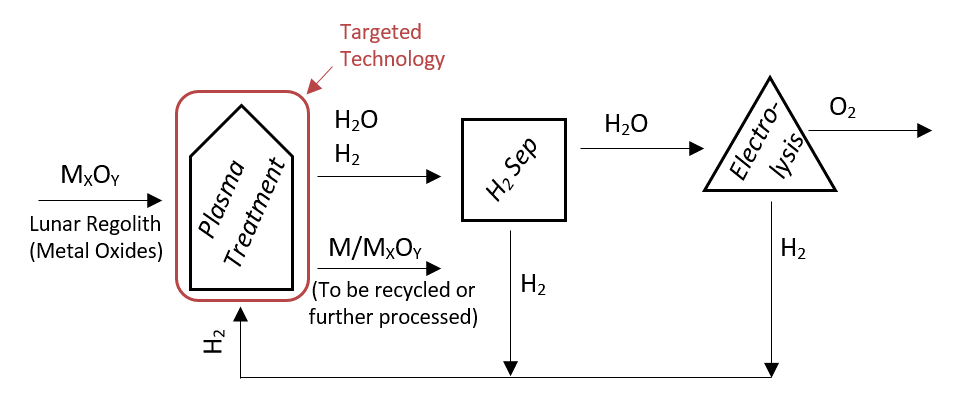 4
4
Optical Emission Spectrometer (outside)
Sample line to RGA/Mass Spec
Experimental Setup
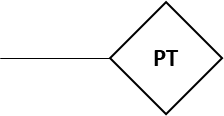 Power supply
Vent to hood
Gas Exit
H2 gas inlet
Vacuum pump
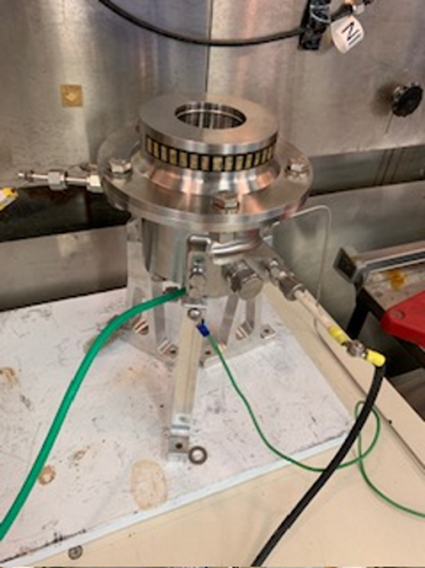 Regolith
Plasma Torch
Extract oxygen from regolith using H2 plasma
Reactor and regolith remain at near-ambient temperature
Reactor is at 5 Torr 
High Voltage DC Power Supply from Applied Plasma Technologies Corp gave ~100 W of power
H2 plasma plume passes over regolith then pulled out to vacuum pump
Optical Emission Spectrometer and Mass Spec monitor reaction/plasma conditions
TC
H2 gas inlet
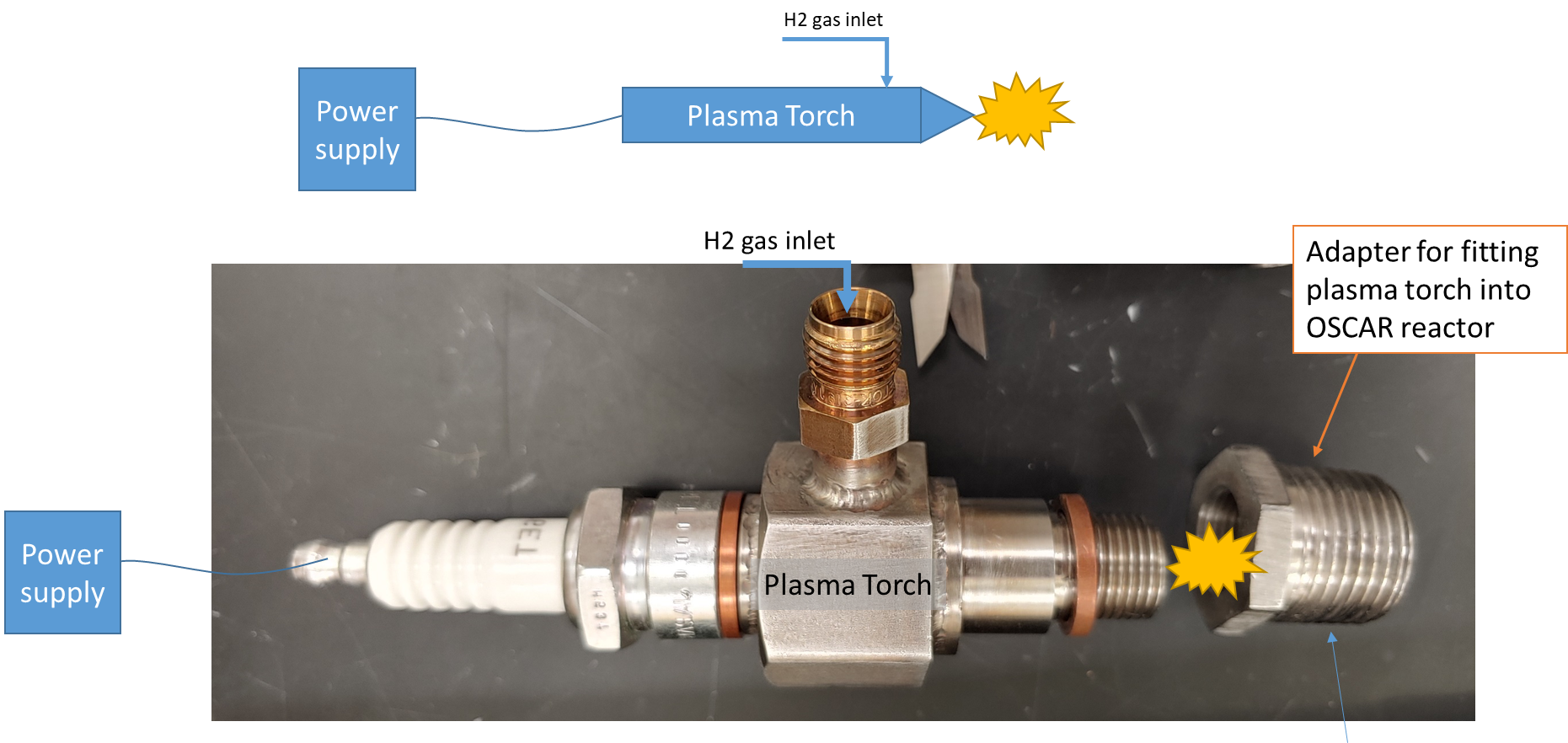 5
Measurements
Three Concurrent Measurements in Chamber
GoPro Video
Residual Gas Analyzer (RGA)
Optical Emission Spectroscopy (OES)
Water
N2
Oxygen
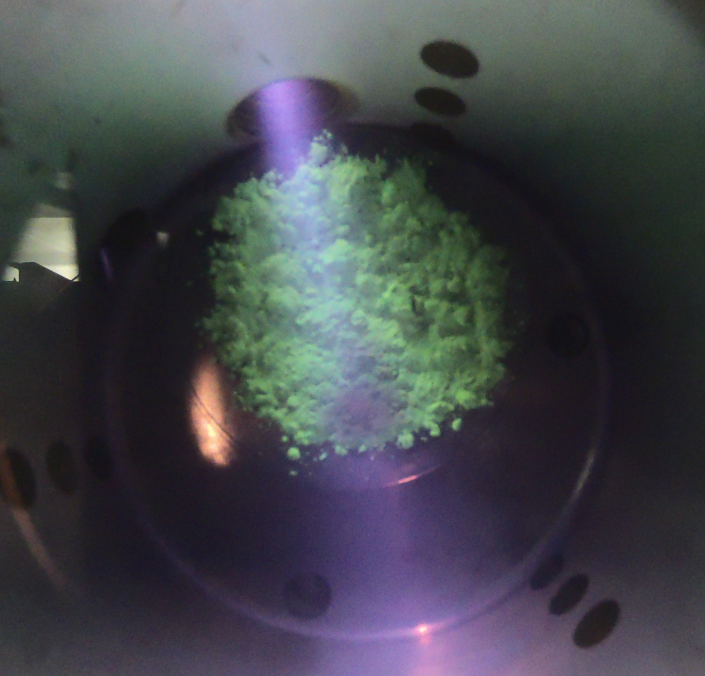 H
Si I 
N2+
N2+
H
N2
OH
6
Plasma Treatment of Lunar Highland Simulant
7
RGA Water Signal
LHS=flat layer of regolith   High LHS= piled regolith, so substrate interacted with plasma cloud more directly
8
Optical Emission Spectroscopy (OES)

Identify species
H, OH, N2, Si, N2 +

Interference (N2 leak)

OES Interpretations
OH from water dissociation
Possible addition from air leak
Si I/ Fe II suggests reduction
N2 shows leak (air)
H
Si I N2+
N2+
N2
OH
N2+
H
9
OH Results
N2
OH
10
OH Comparison
11
OH Comparison
*
*
The High LHS* partially blocked the plasma, causing a reduction in light intensity.
*Lunar Highland Simulant (LHS)
12
Summary
RGA/Mass spec and OES measurements show clear production of water
Increasing plasma contact area increases reactions
Many variables left to explore
Packing of regolith/torch orientation
Chamber temperature
Varying pressure
Need to quantify water production and O2 removal efficiency
Compare to higher TRL systems: Carbothermal Reduction and Molten Regolith Electrolysis
13
Thank you!
14
Silica selected as a regolith analog for ease of characterization
Backup Slide: Substrates
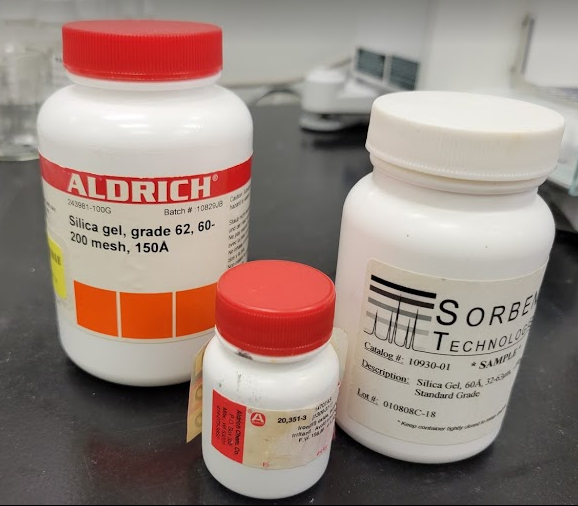 ←Silica gel (74-250μm) SiO2

← Fine Silica (32-63μm) SiO2

↓Lunar Highland Simulant (60μm) LHS-1 from Exolith
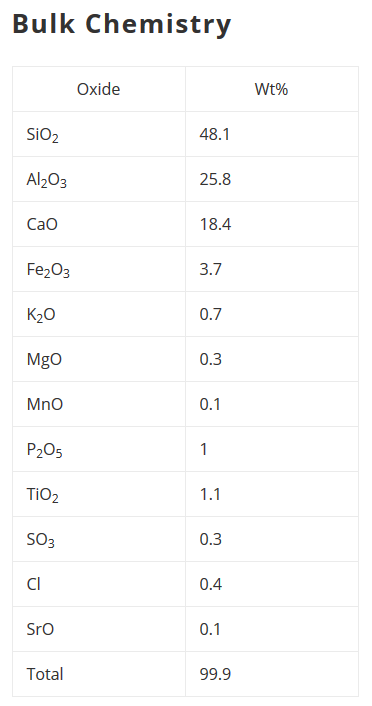 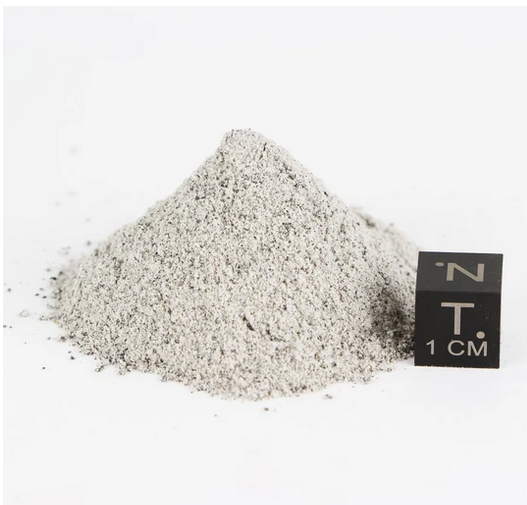 15
Backup Slide: Testing Parameters
Chamber Pressure
Pump down to 200 mTorr
Flow 15-75 sccm H2
25 sccm H2 brings pressure to ≈4.5 Torr
Thermodynamic behaviors increase with pressure to ≈ 7 Torr
Plasma Parameters
High Voltage DC Power Supply from Applied Plasma Technologies Corp.
0 – 10 kV, 8 Amp max supply
The resulting power draw was 80-100 W
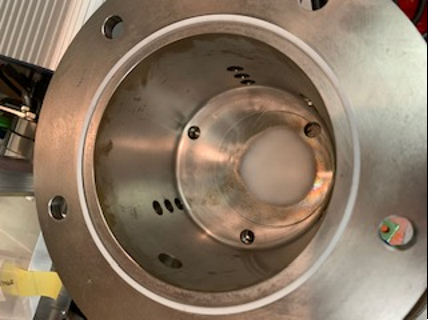 Operating Temperature
Gas in chamber max 50°C
Torch housing max 250°C
Test Simulant Masses
Initial tests with 1.5 grams
‘Piled’ test of 17 grams
Silica Sample in Chamber (on watch glass)
16
Backup Slides: RGA Results
Water
N2/Si
Oxygen
Water
N2/Si
Oxygen
17